Circles & Sectors
Circles & Sectors
May 2017 
1H Q12
June 2018 
2H Q1
Nov 2018 
2H Q5
June 2017 
2H Q25
1 Marker
Nov 2017 
1H Q7
Nov 2018 
2H Q8
Nov 2017 
2H Q22
Nov 2018 
3H Q9
Sectors
May 2017 1H Q12
Circles & Sectors
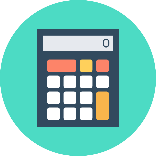 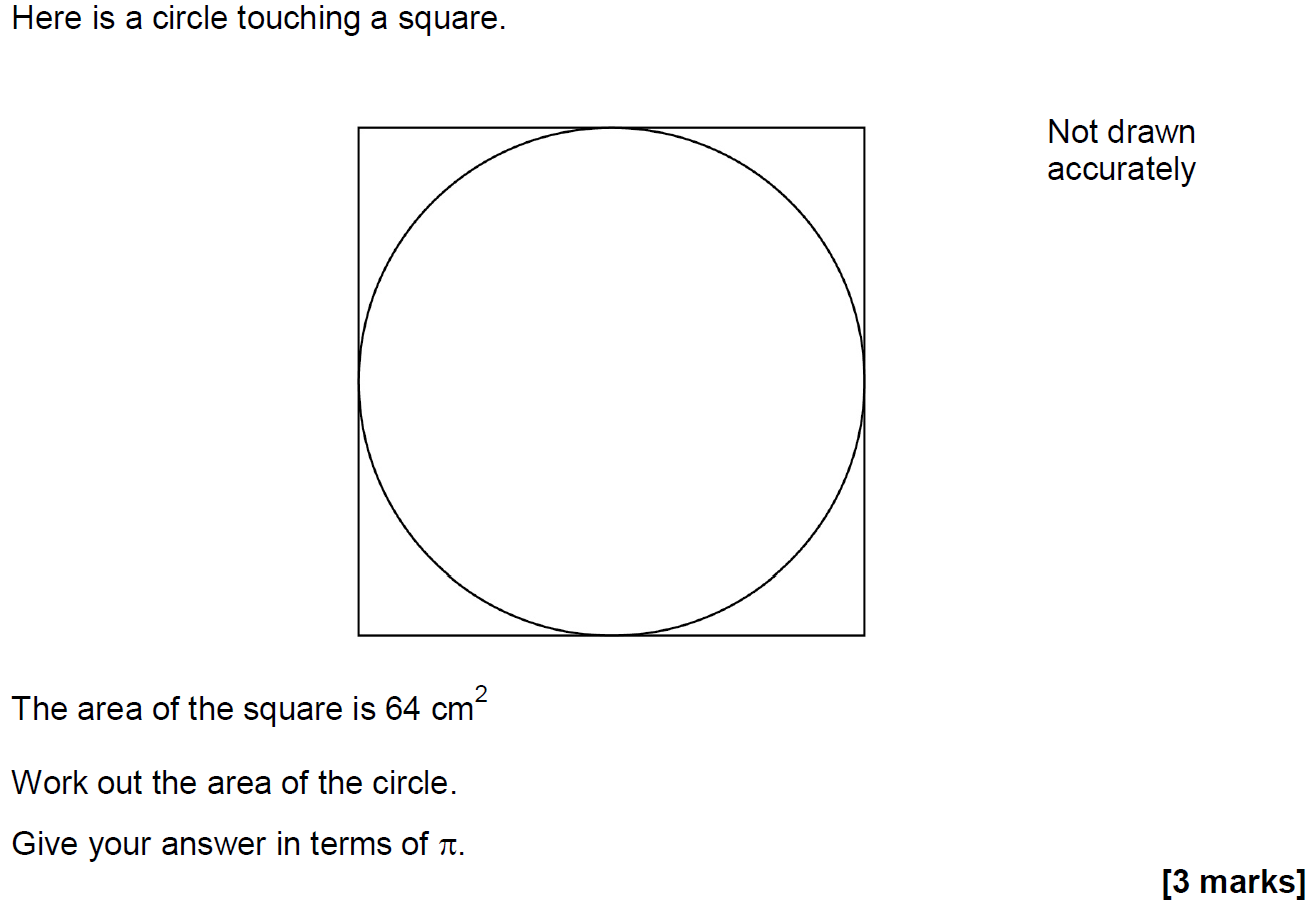 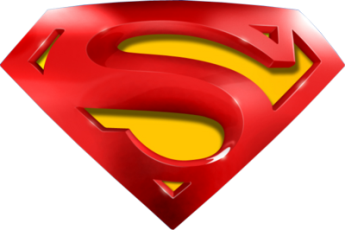 May 2017 1H Q12
Circles & Sectors
A
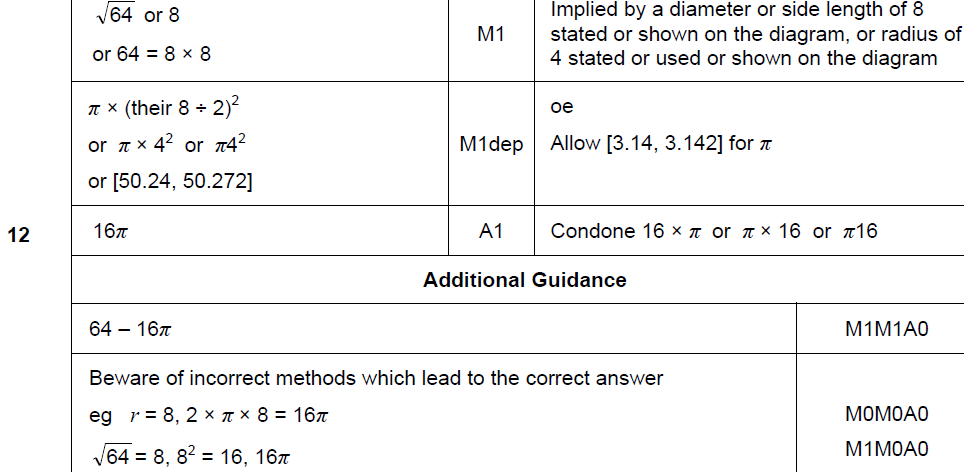 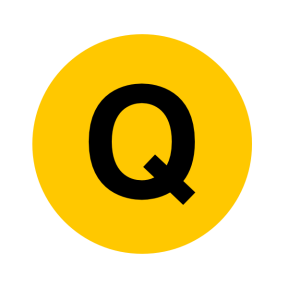 June 2017 2H Q25
Circles & Sectors
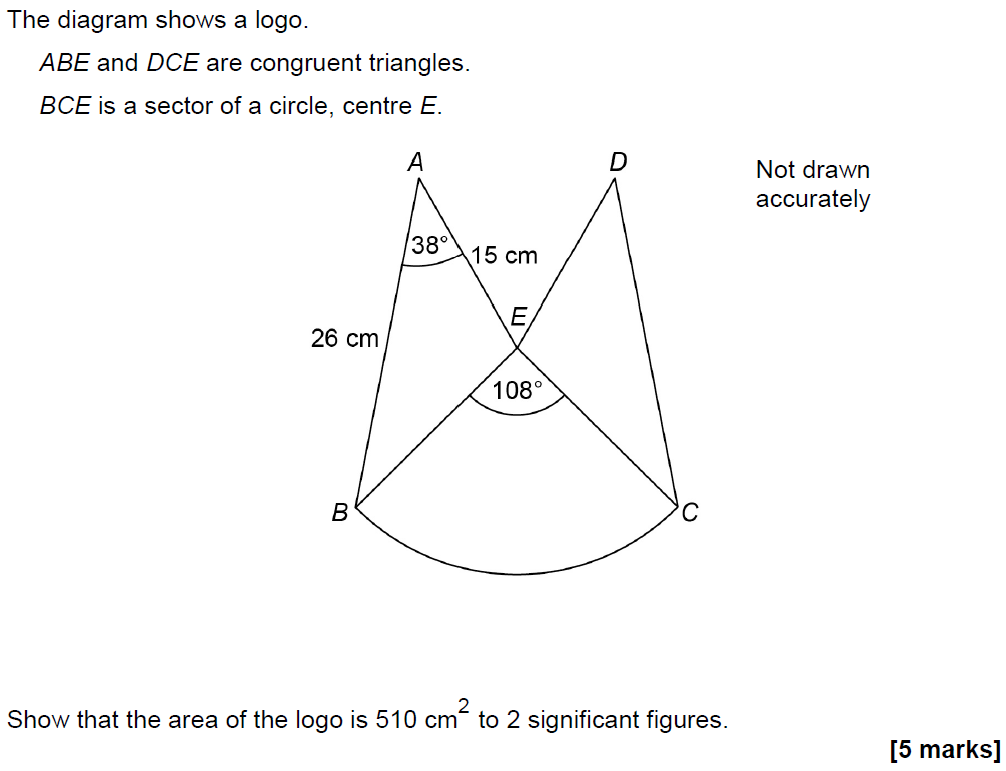 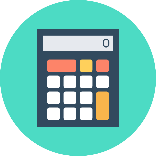 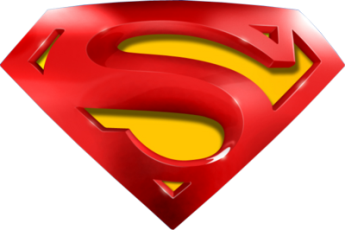 June 2017 2H Q25
Circles & Sectors
A
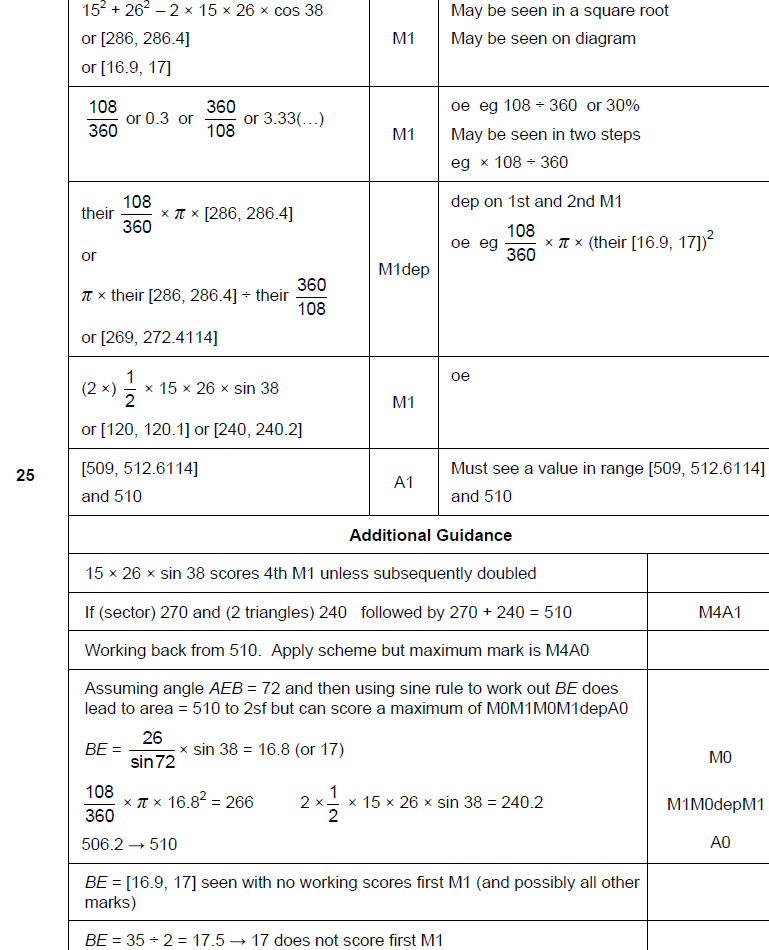 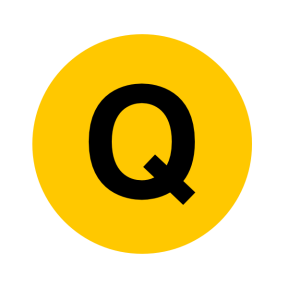 Nov 2017 1H Q7
Circles & Sectors
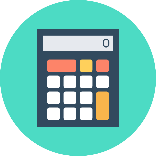 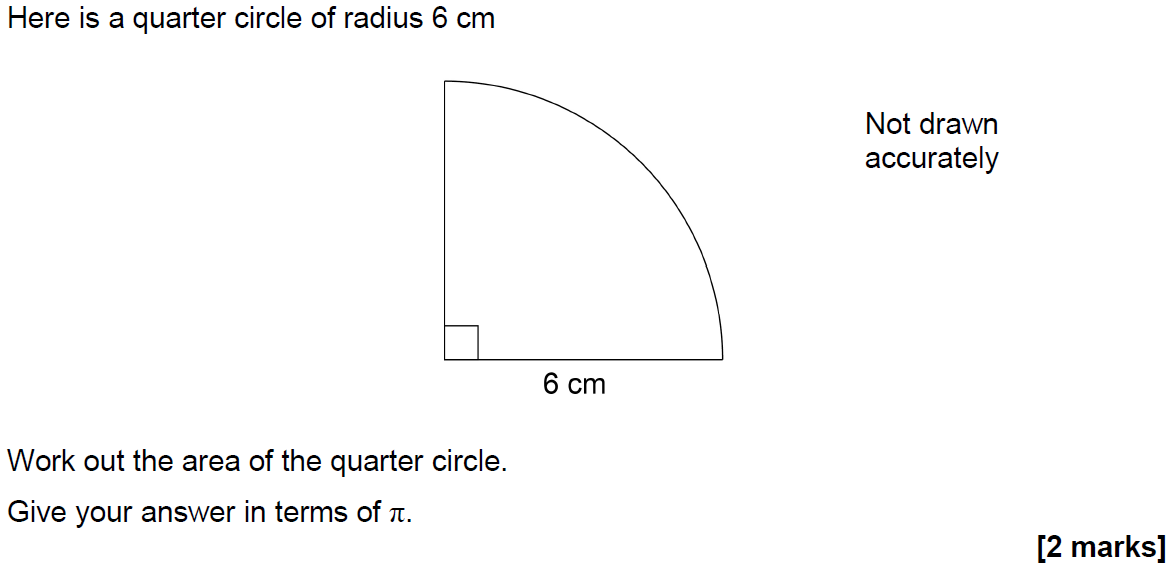 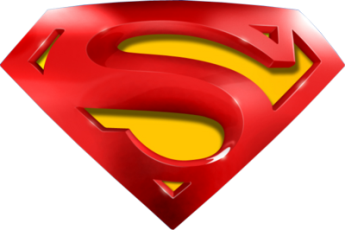 Nov 2017 1H Q7
Circles & Sectors
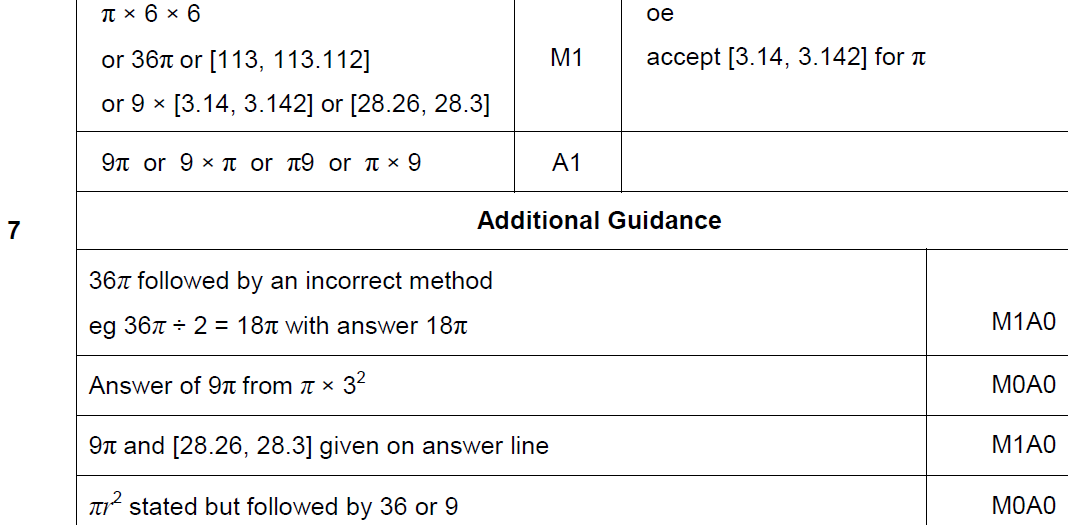 A
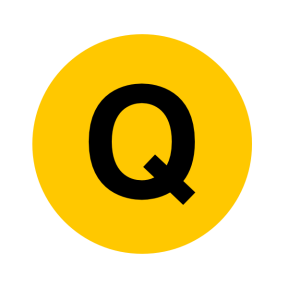 Nov 2017 2H Q22
Circles & Sectors
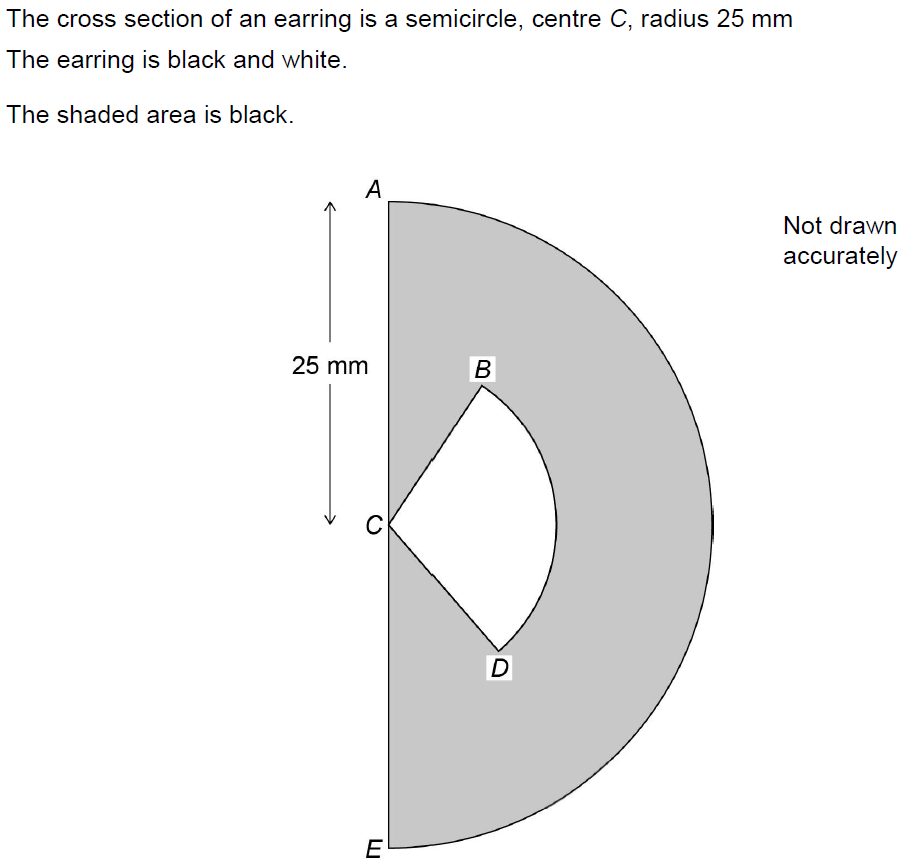 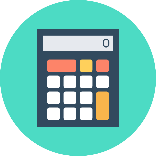 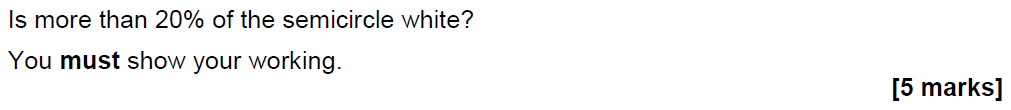 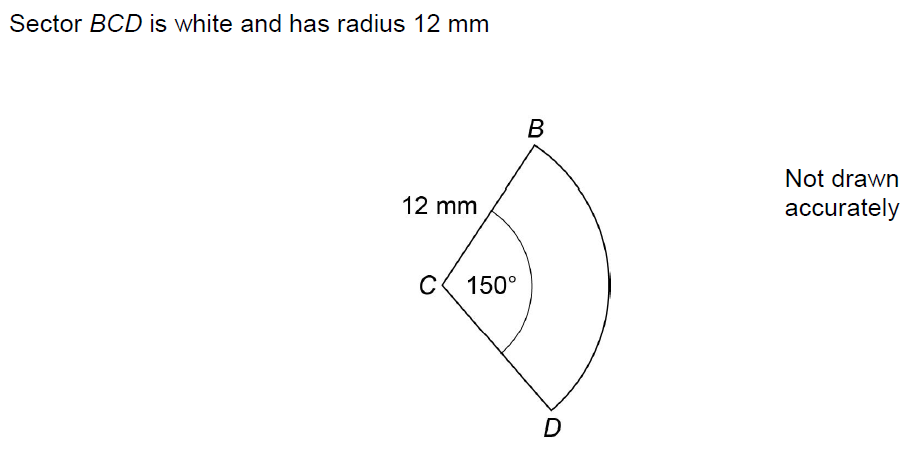 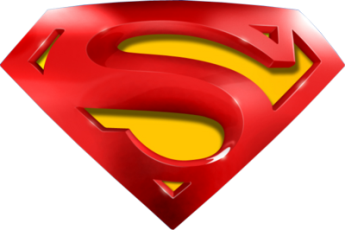 Nov 2017 2H Q22
Circles & Sectors
A
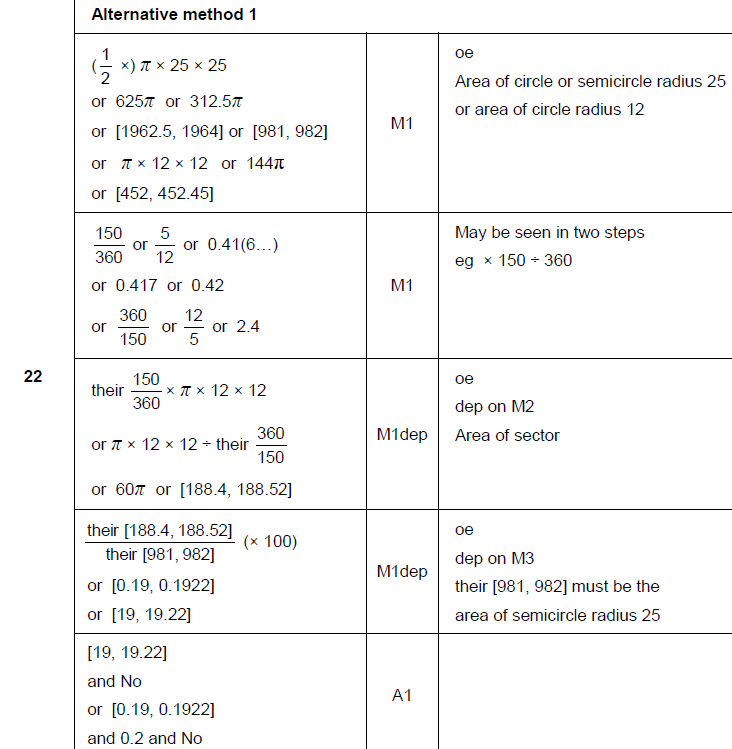 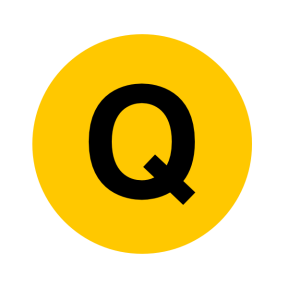 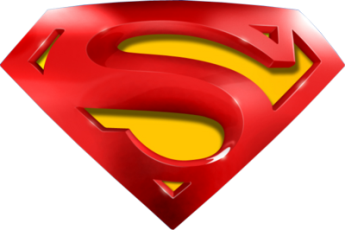 Nov 2017 2H Q22
Circles & Sectors
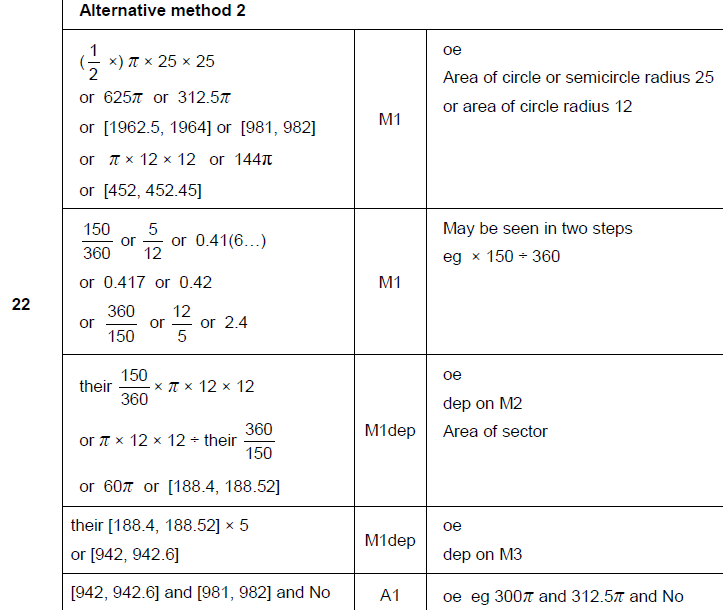 A Alternative 1
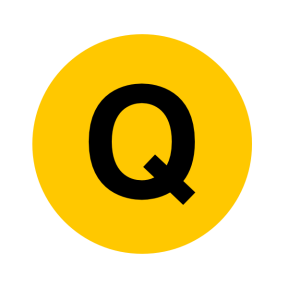 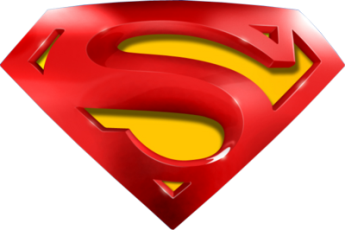 Nov 2017 2H Q22
Circles & Sectors
A Alternative 2 & notes
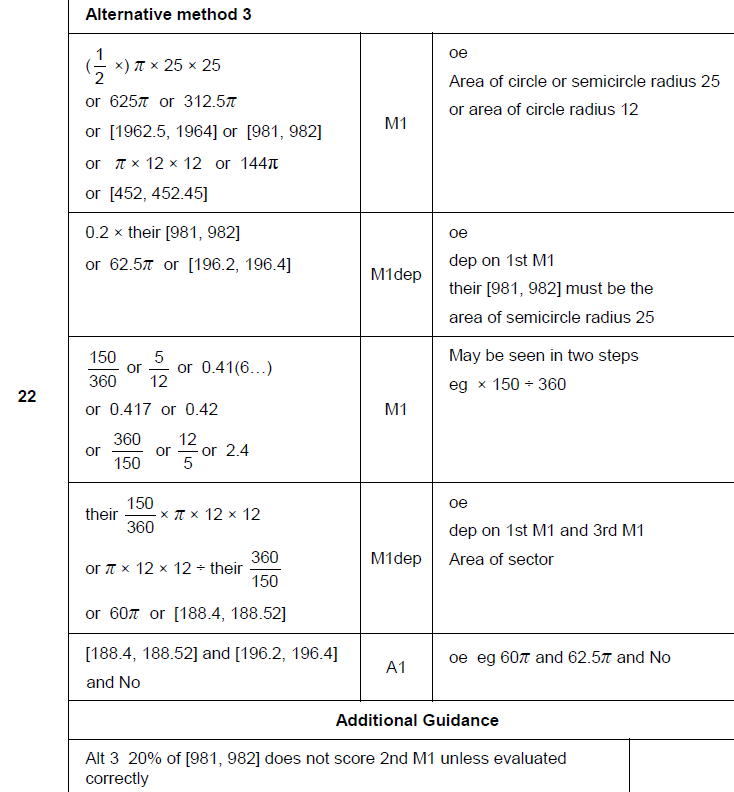 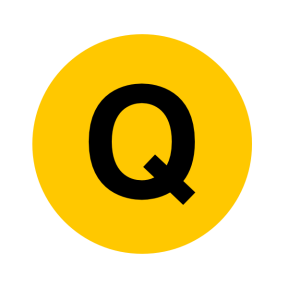 June 2018 2H Q1
Circles & Sectors
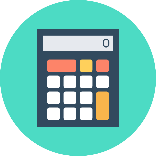 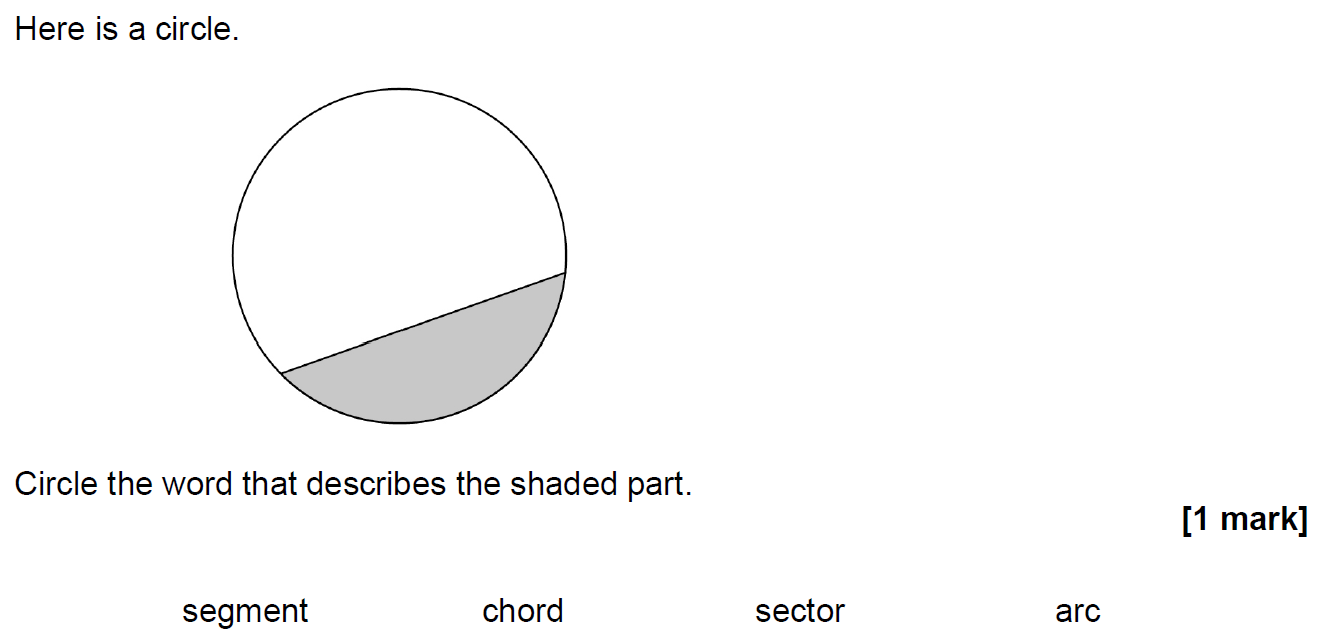 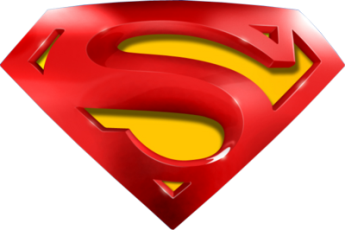 June 2018 2H Q1
Circles & Sectors
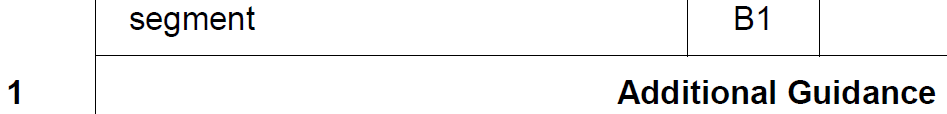 A
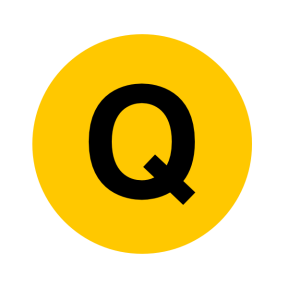 Nov 2018 2H Q5
Circles & Sectors
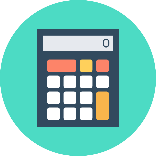 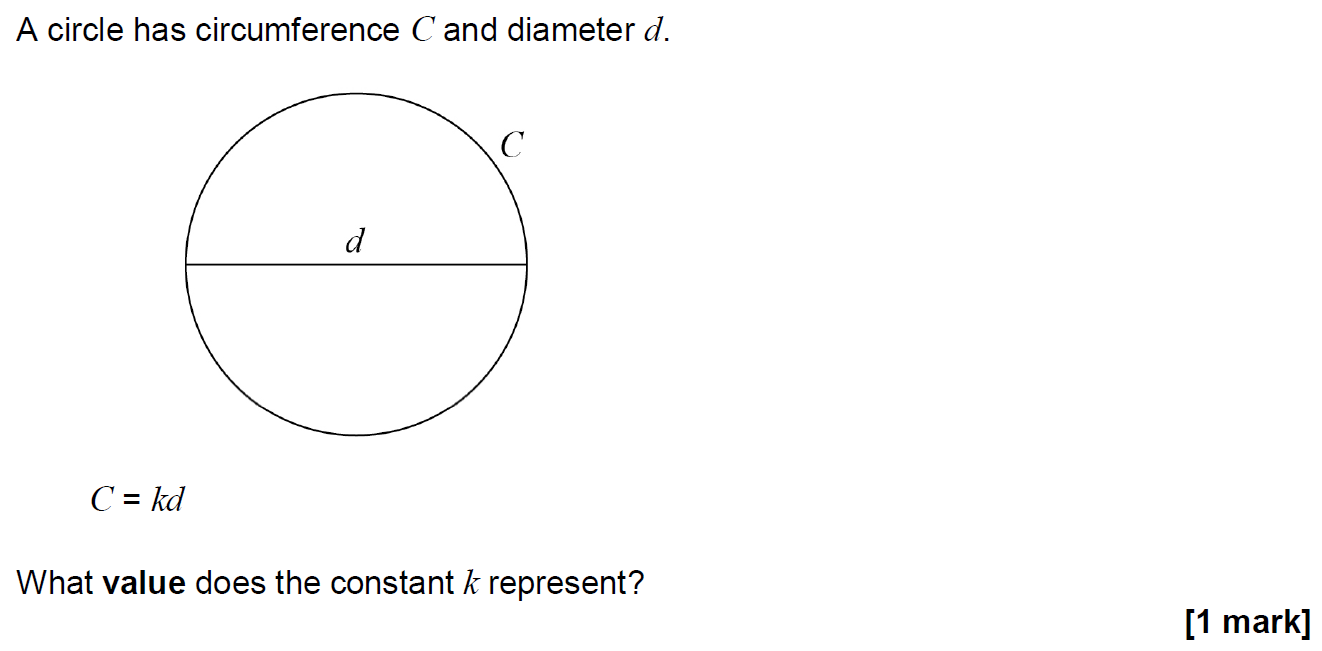 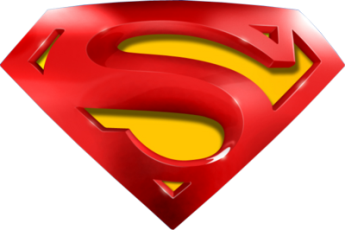 Nov 2018 2H Q5
Circles & Sectors
A
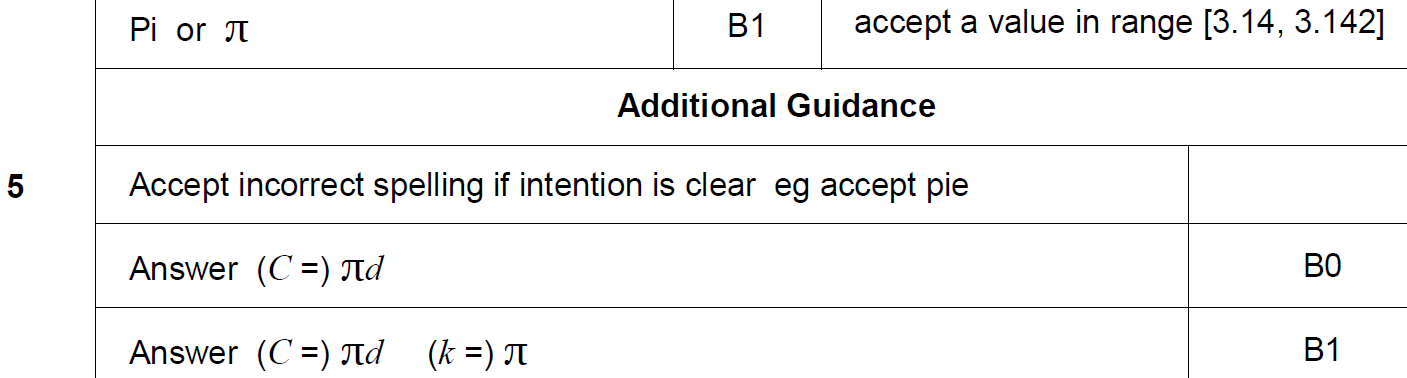 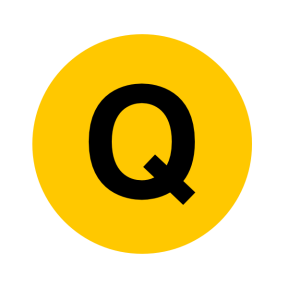 Nov 2018 2H Q8
Circles & Sectors
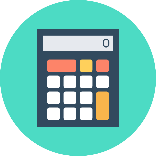 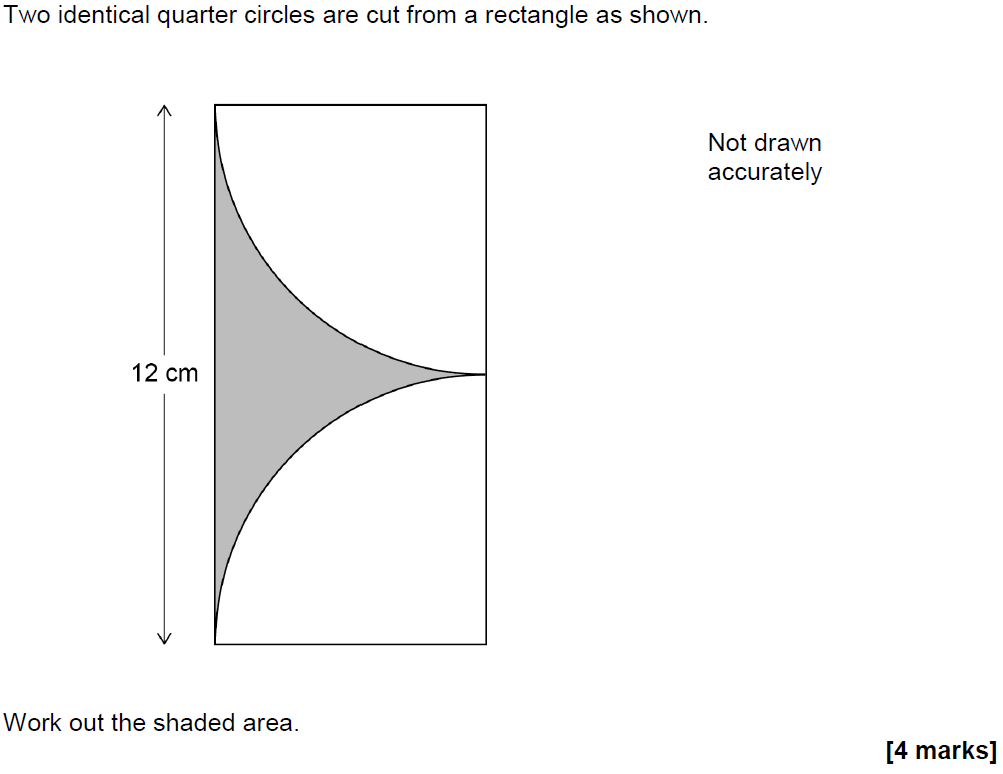 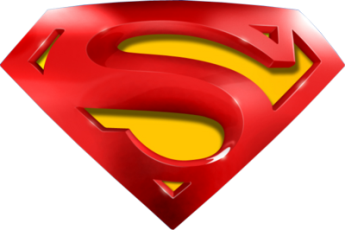 Nov 2018 2H Q8
Circles & Sectors
A
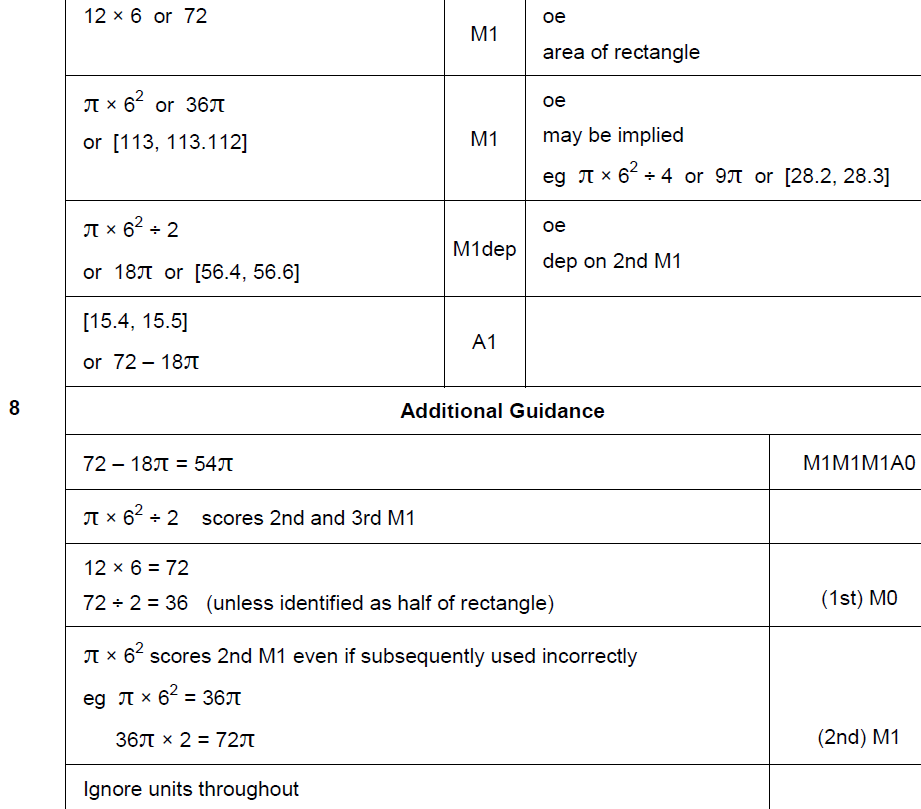 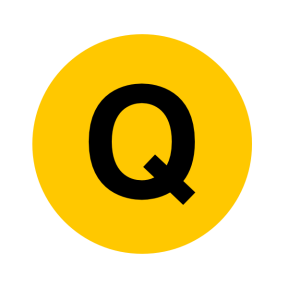 Nov 2018 3H Q9
Circles & Sectors
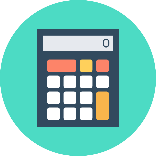 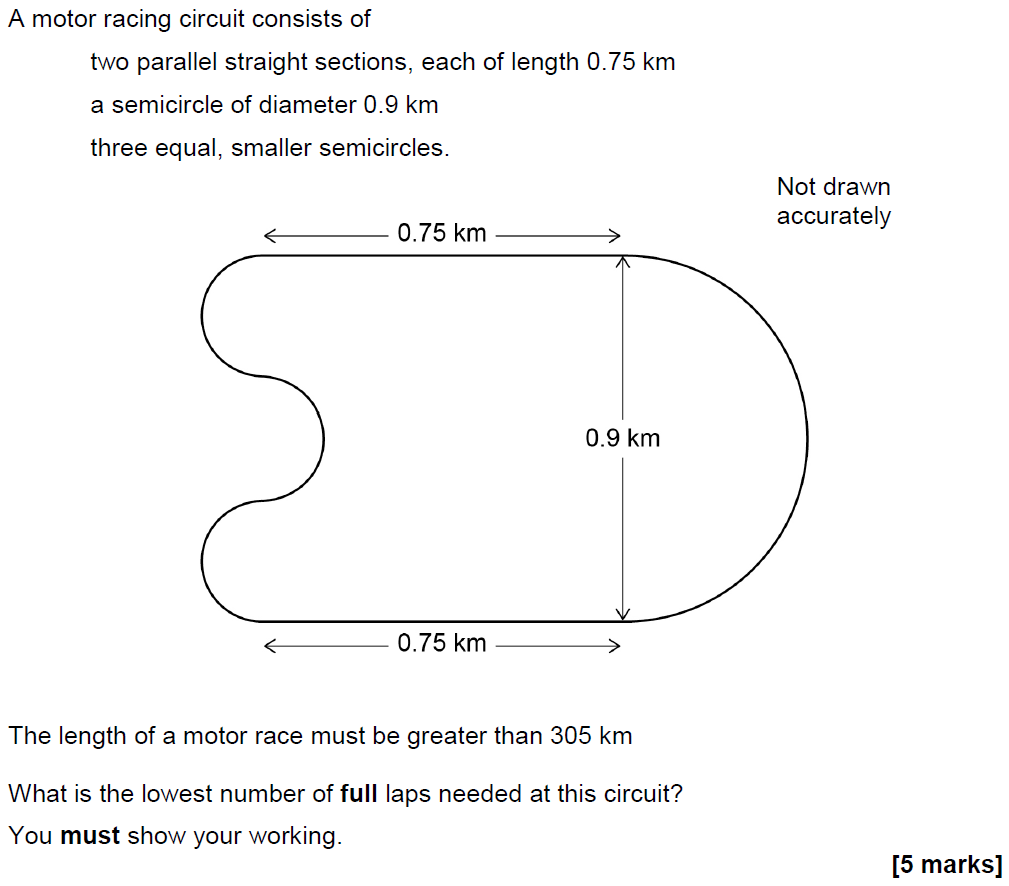 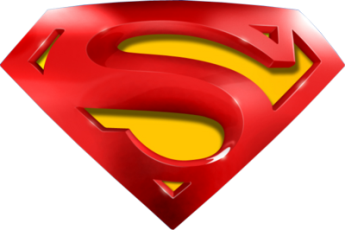 Nov 2018 3H Q9
Circles & Sectors
A
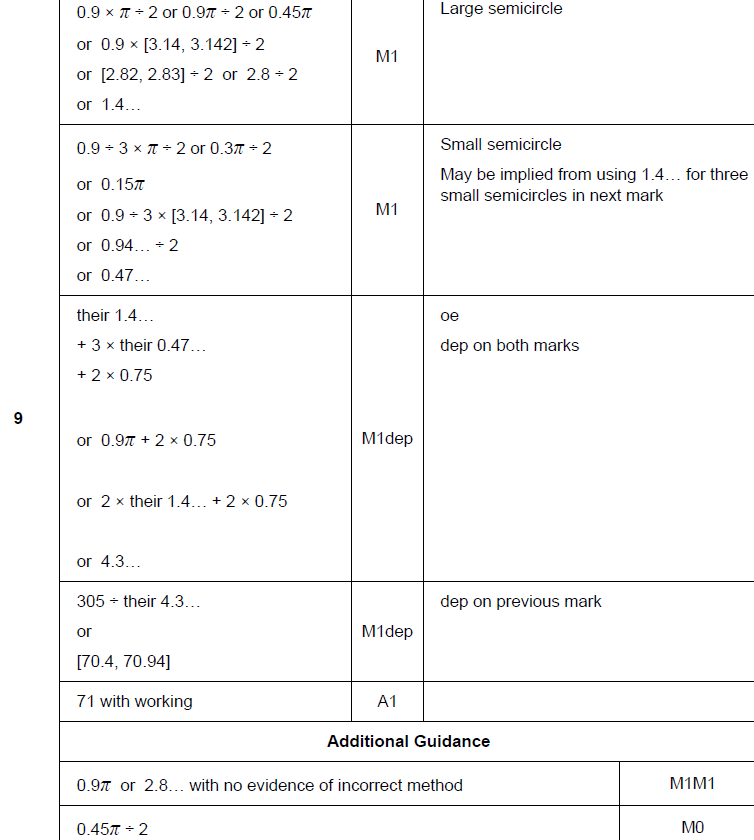 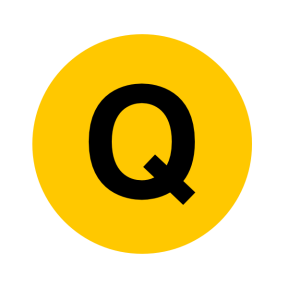